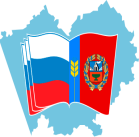 Итоги проведения НОК ОД-2020 в муниципальных образовательных организациях
ОО – общеобразовательные организации
ДО – дошкольные образовательные организации
ОДО – организации дополнительного образования
*Примечание:
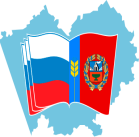 Рейтинг муниципальных образований по итогам НОК ОД-2020
33 МУНИЦИПАЛЬНЫХ ОБРАЗОВАНИЙ ИЗ 61 ПОЛУЧИЛИ ОЦЕНКУ ВЫШЕ СРЕДНЕГО ЗНАЧЕНИЯ ПО РЕГИОНУ
Муниципальные организации  с максимальным значением показателей (100 б.)
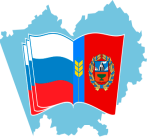 27
1
16
24
2
К 1

Советский район
Локтевский район
К 2

г. Барнаул
г. Белокуриха
Благовещенский район
Змеиногорский район
Каменский район
Крутихинский район
Локтевский район
Михайловский район
г. Новоалтайск
г. Рубцовск
Смоленский район
Тальменский район
Топчихинский район
Чарышский район
К 3

Шелаболихинский район
К 4

г. Барнаул
г. Белокуриха
Бурлинский район
Краснощековский район
Крутихинский район
Курьинский район
Мамонтовский район
Михайловский район
Родинский район
г. Рубцовск
Советский район
Третьяковский район
Усть-Калманский район
Усть-Пристанский район
Шипуновский район
К 5

г. Барнаул
г. Белокуриха
Каменский район
Крутихинский район
Михайловский район
Первомайский район
Родинский район
Романовский район
г. Рубцовск
Смоленский район
Тальменский район
Третьяковский район
Троицкий район
Усть-Калманский район
Усть-Пристанский район
Чарышский район
Шелаболихинский район
Шипуновский район
Министерство образования и науки Алтайского края